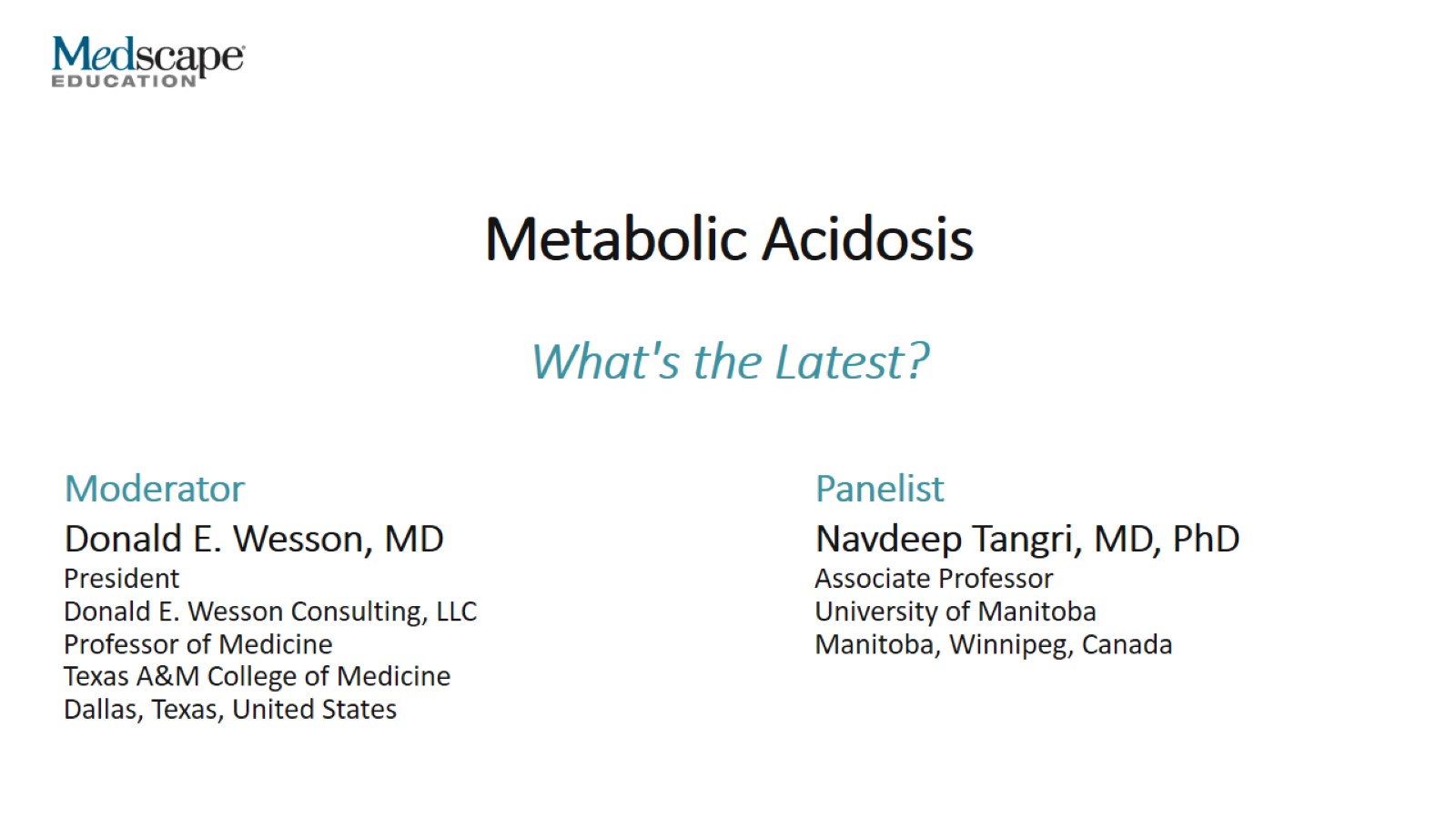 Metabolic Acidosis
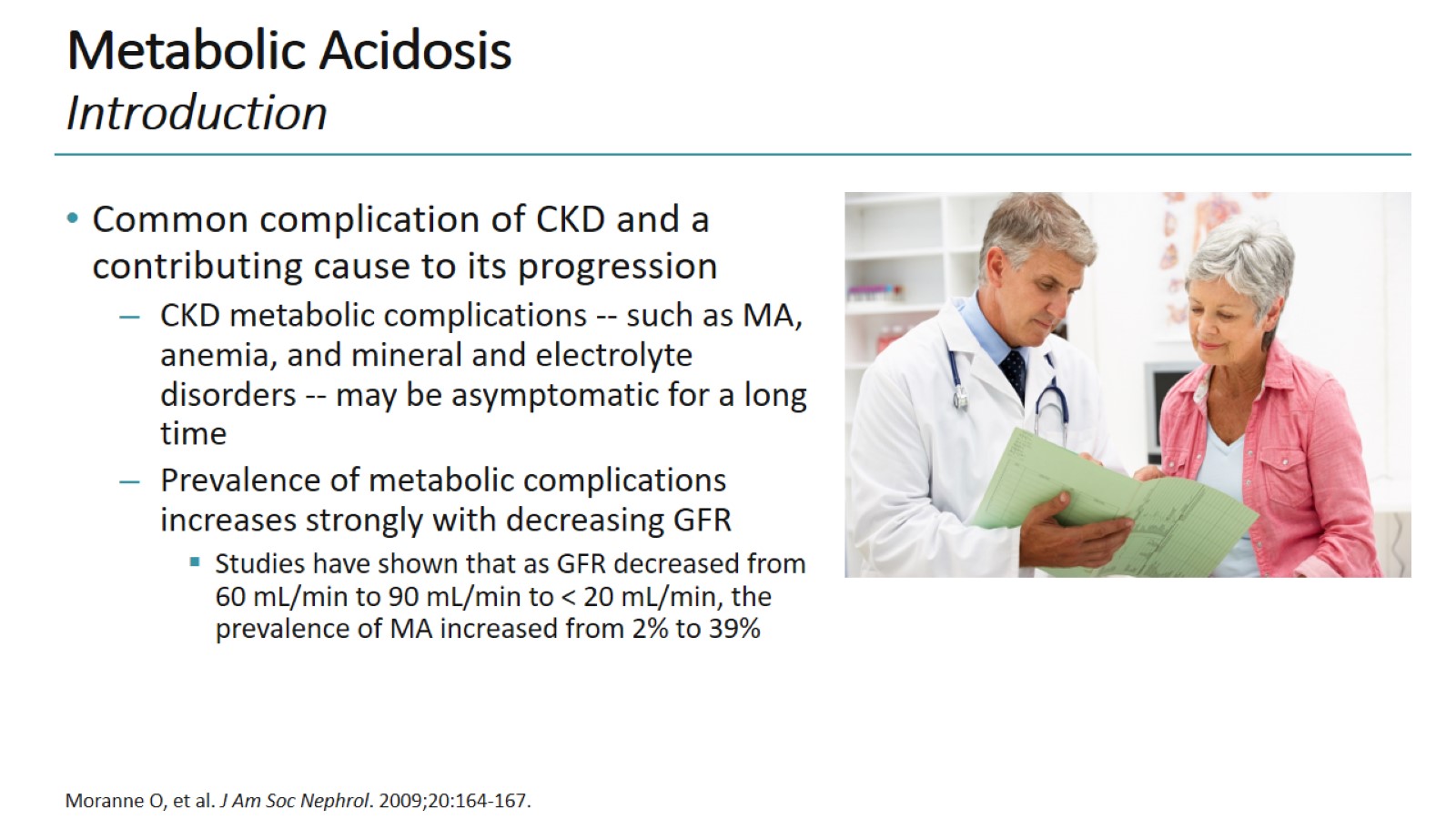 Metabolic AcidosisIntroduction
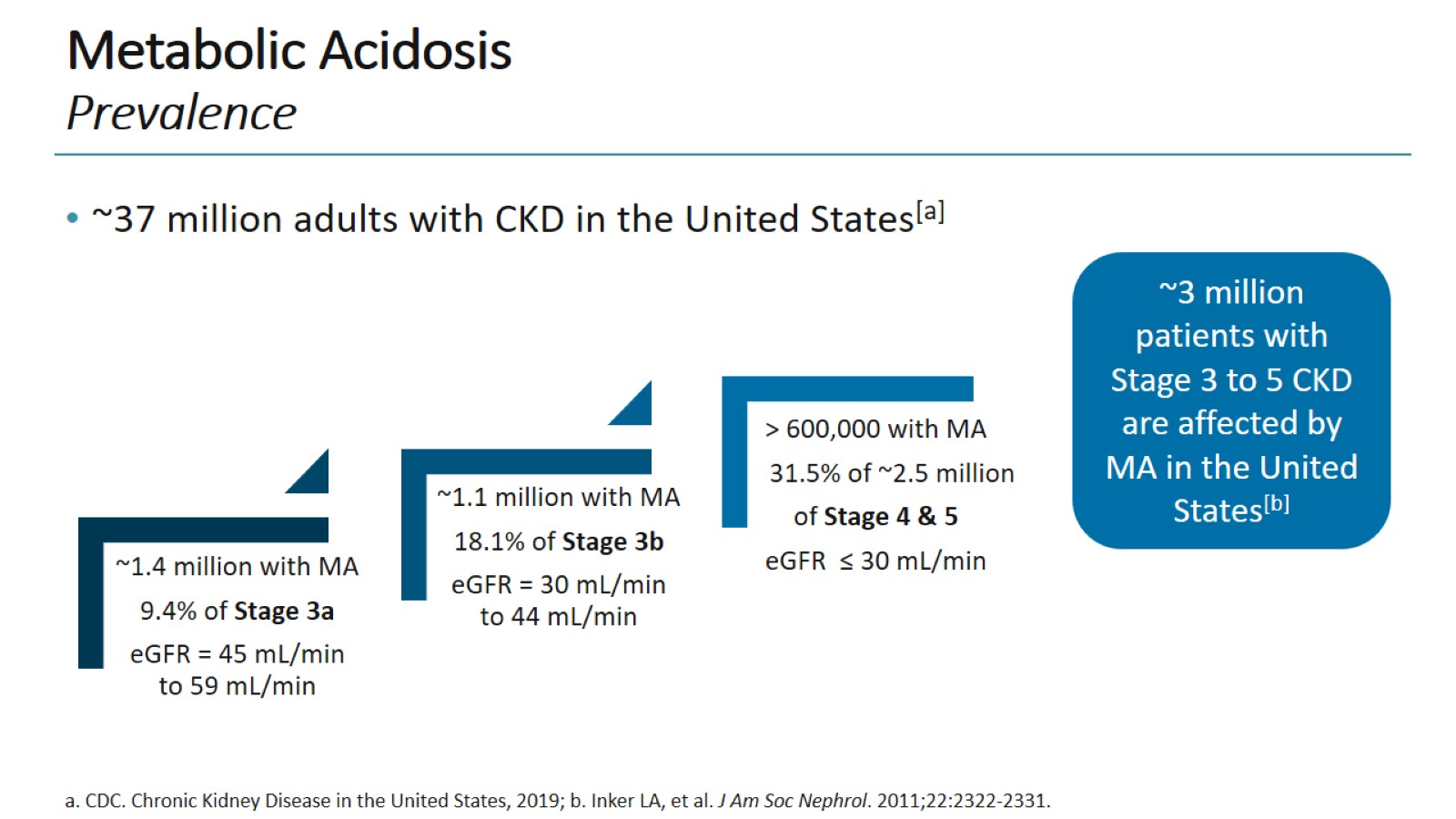 Metabolic AcidosisPrevalence
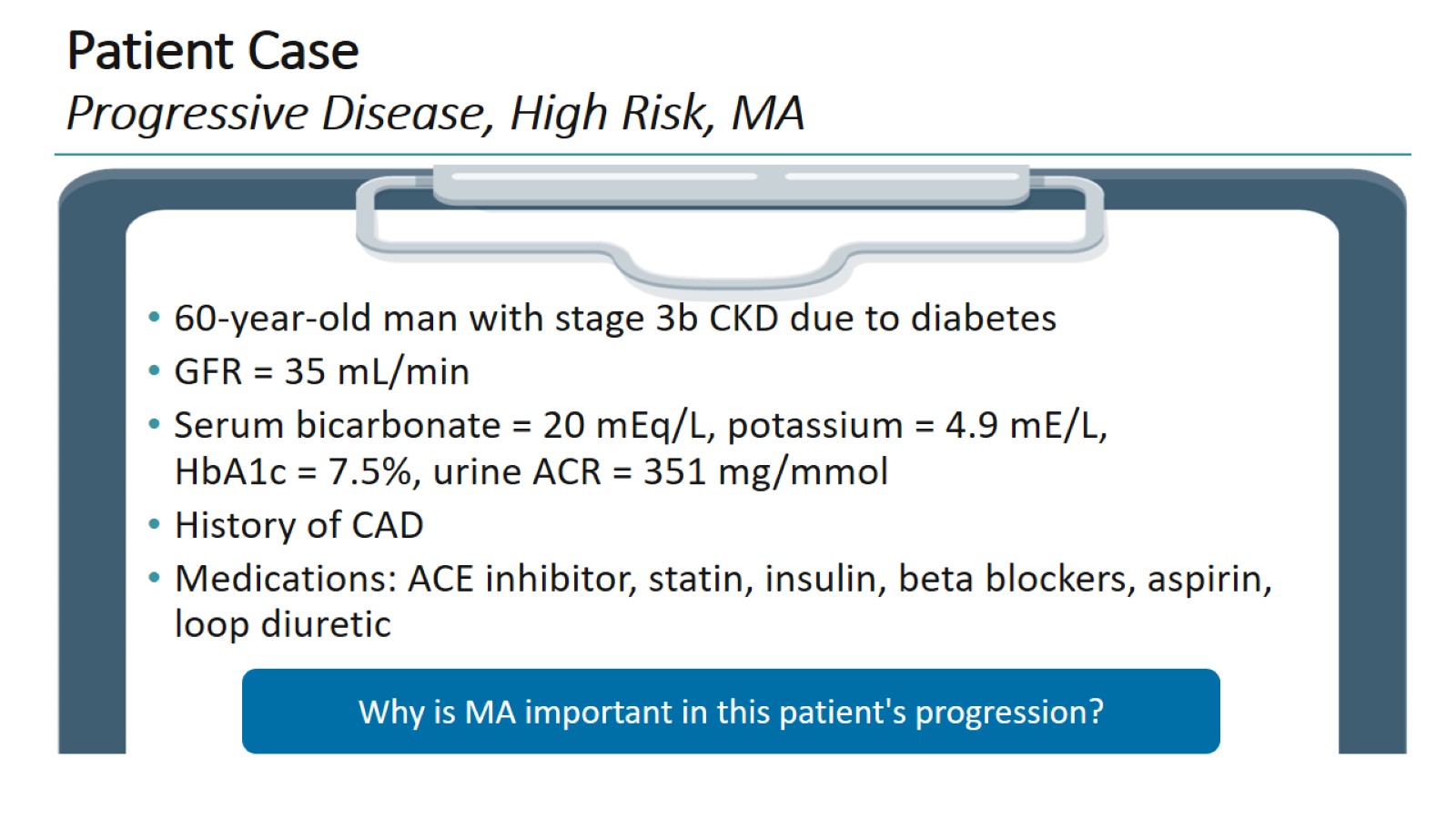 Patient CaseProgressive Disease, High Risk, MA
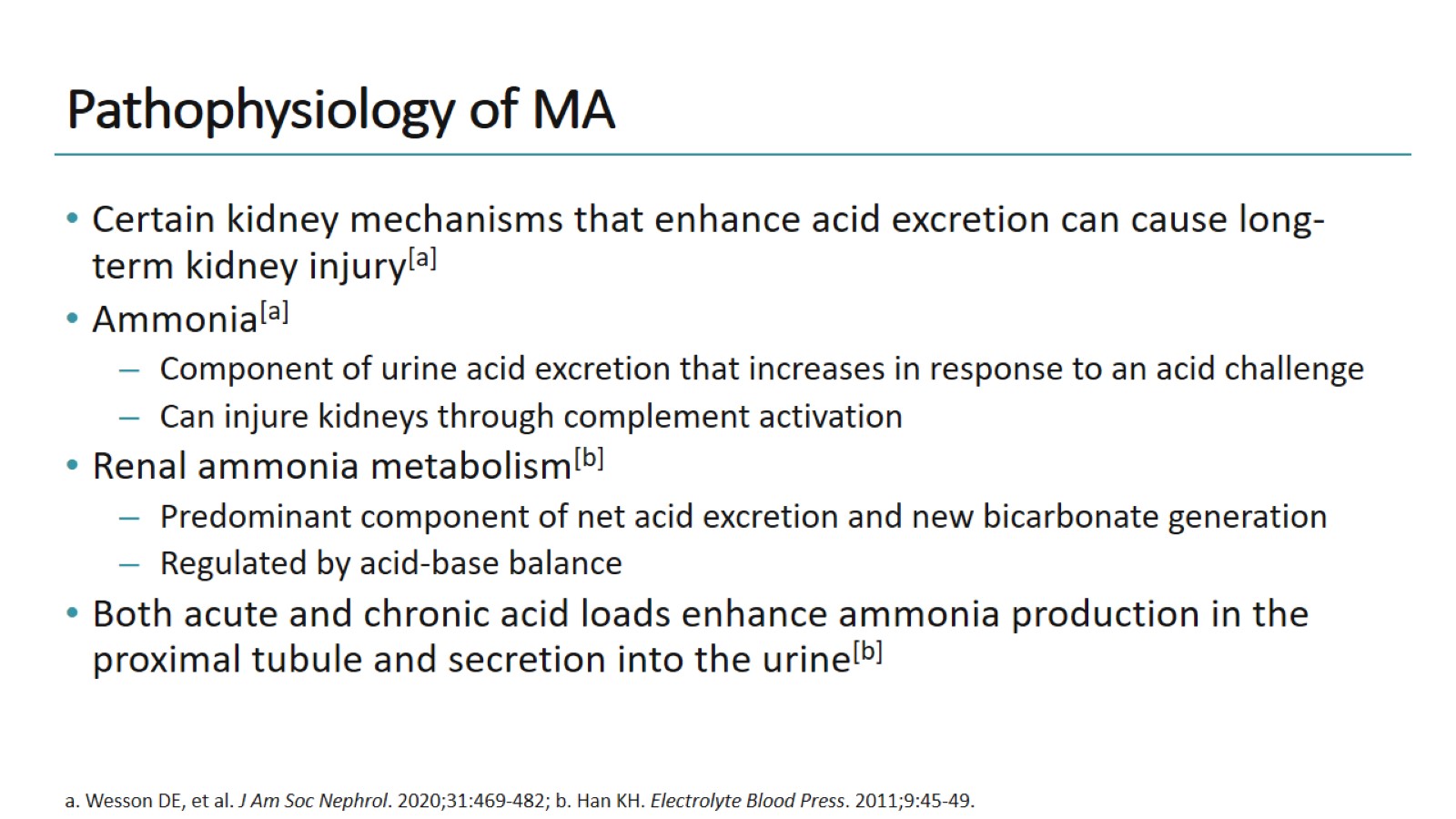 Pathophysiology of MA
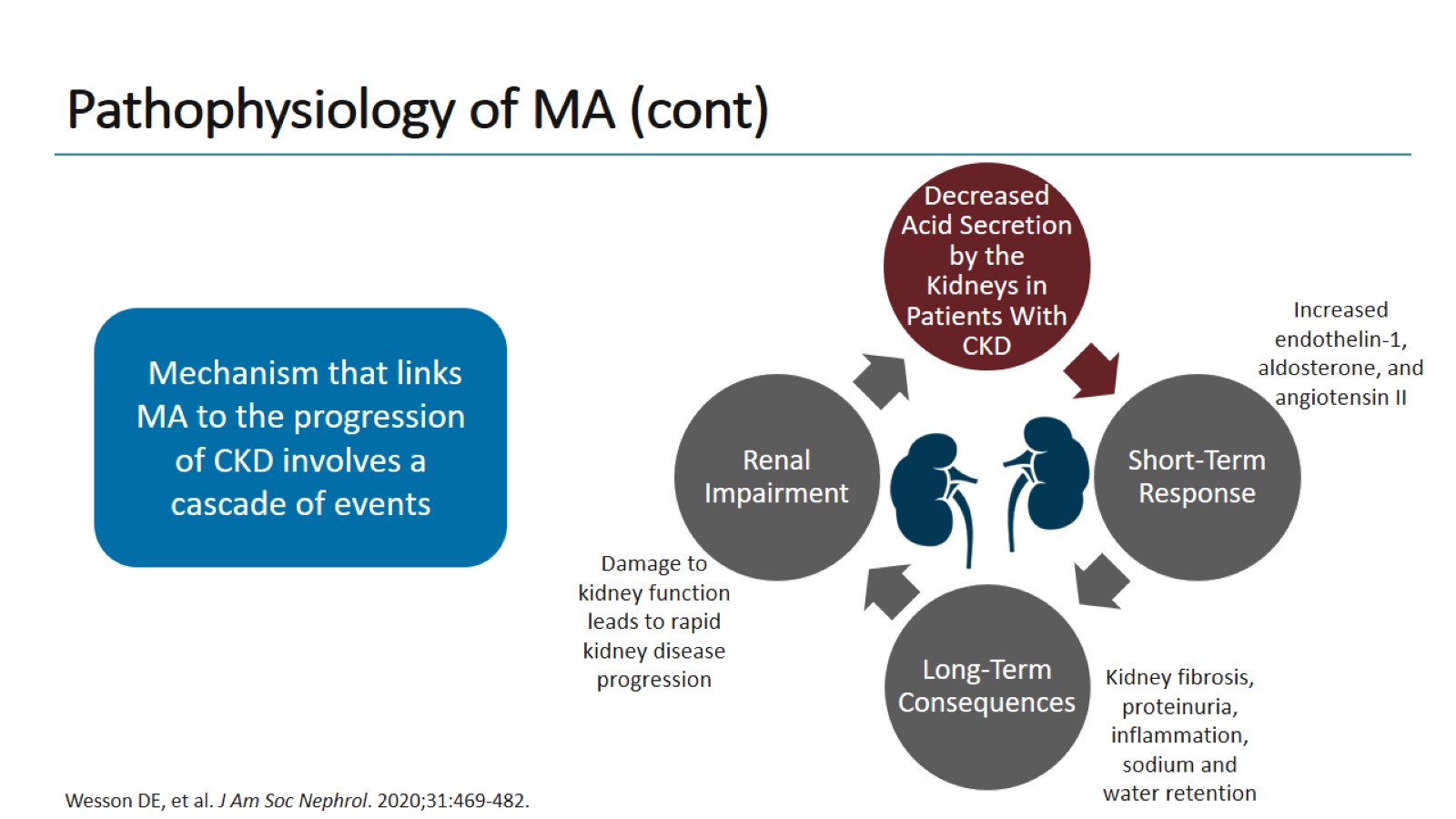 Pathophysiology of MA (cont)
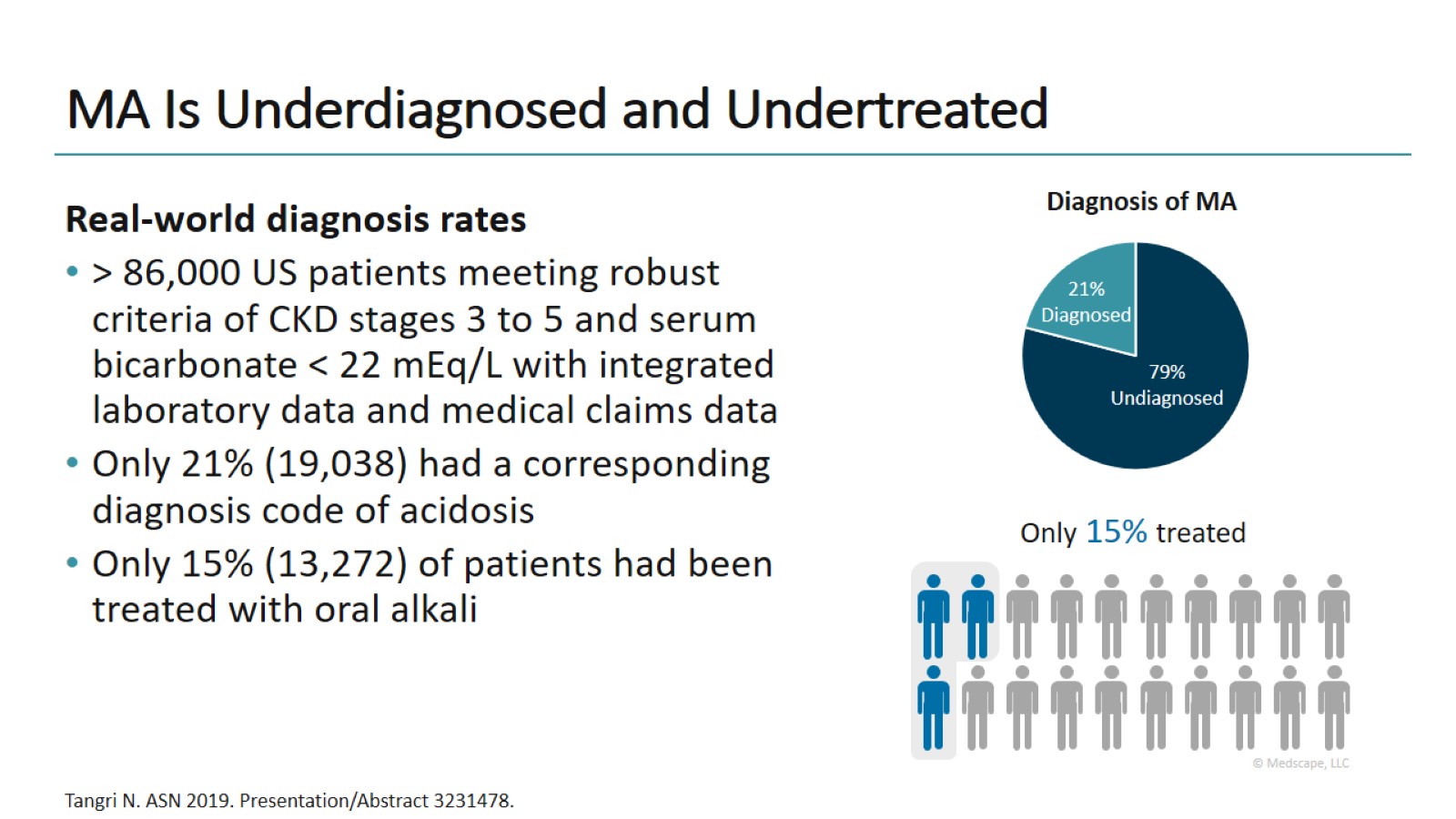 MA Is Underdiagnosed and Undertreated
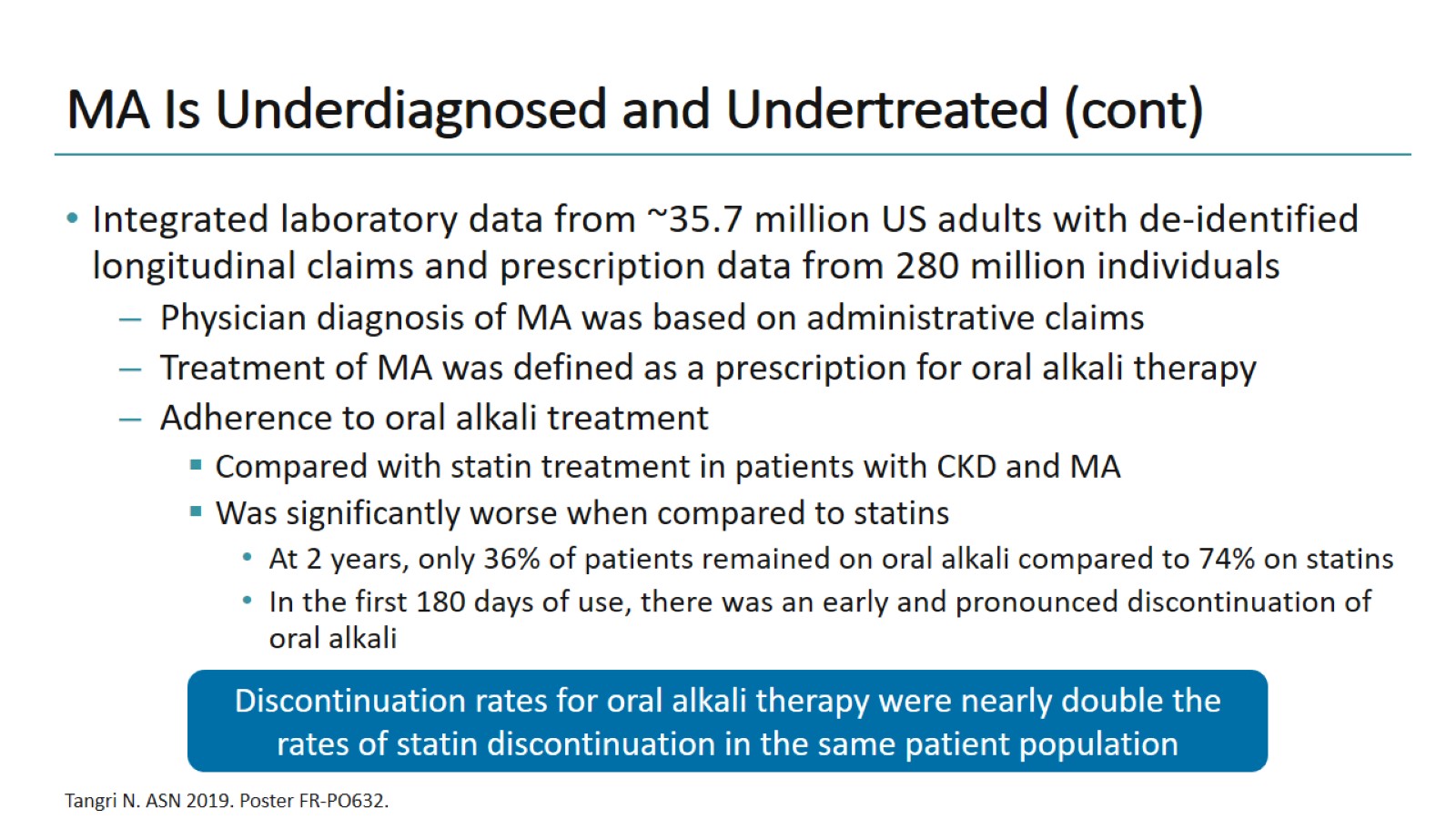 MA Is Underdiagnosed and Undertreated (cont)
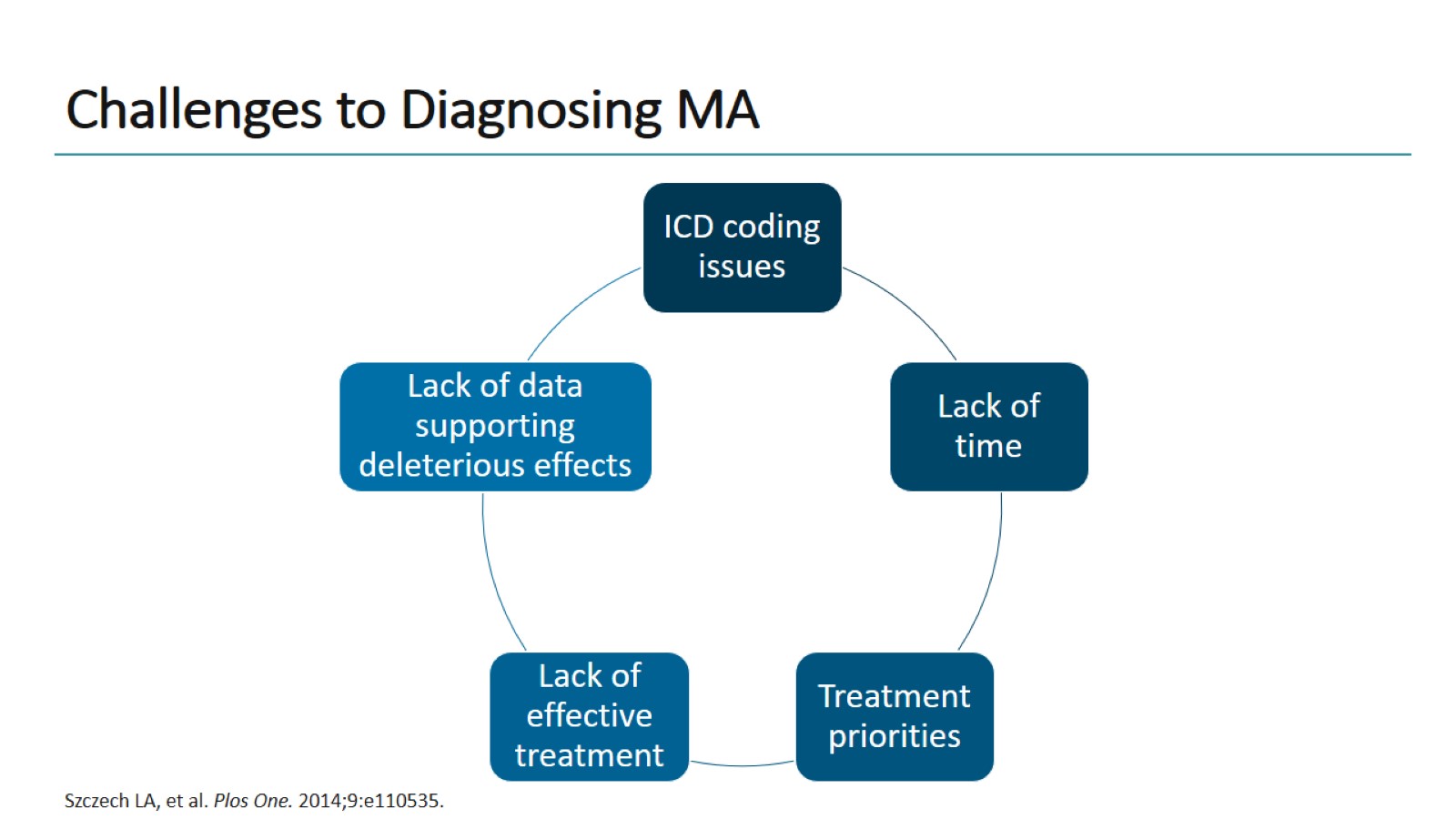 Challenges to Diagnosing MA
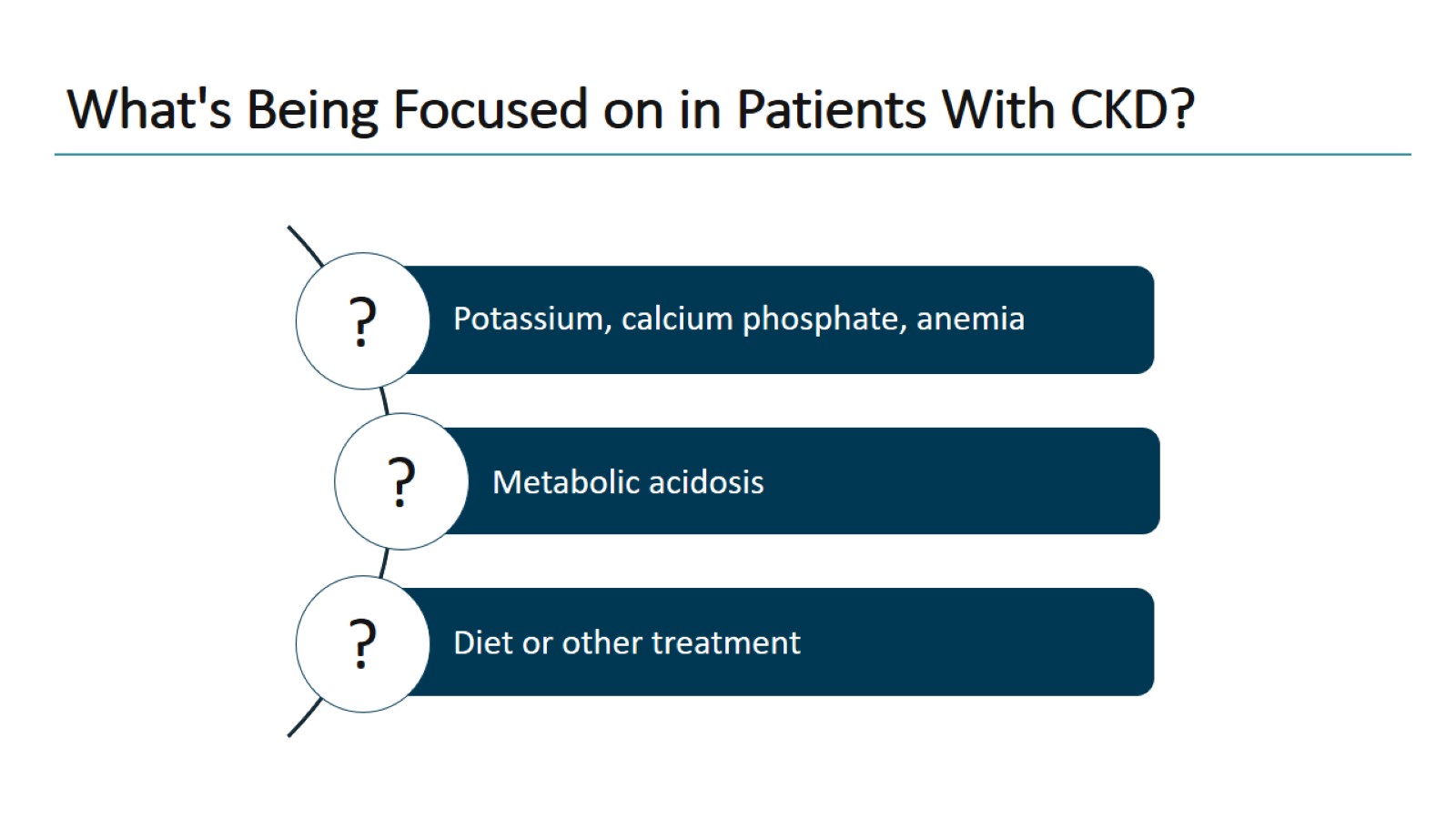 What's Being Focused on in Patients With CKD?
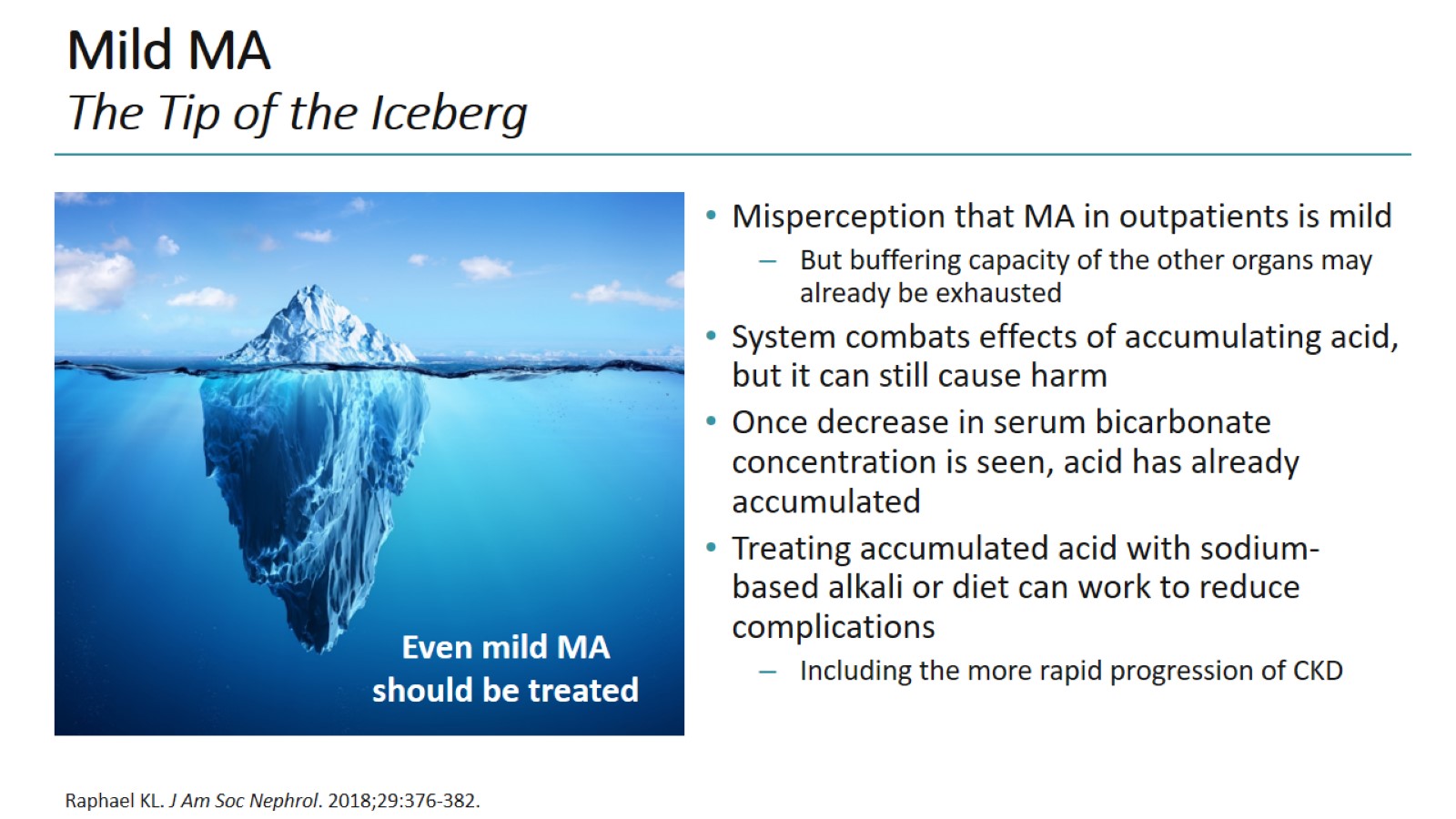 Mild MAThe Tip of the Iceberg
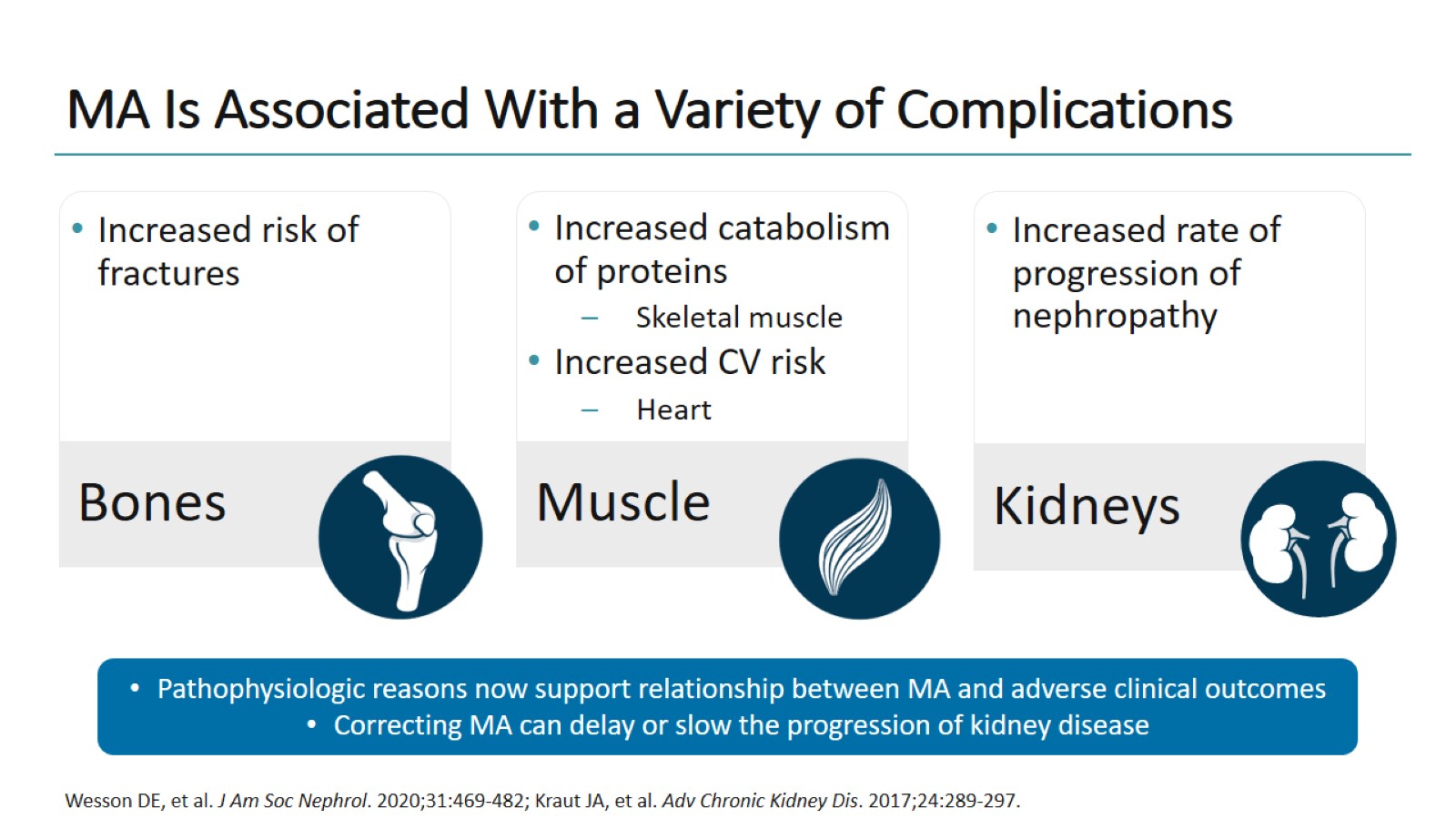 MA Is Associated With a Variety of Complications
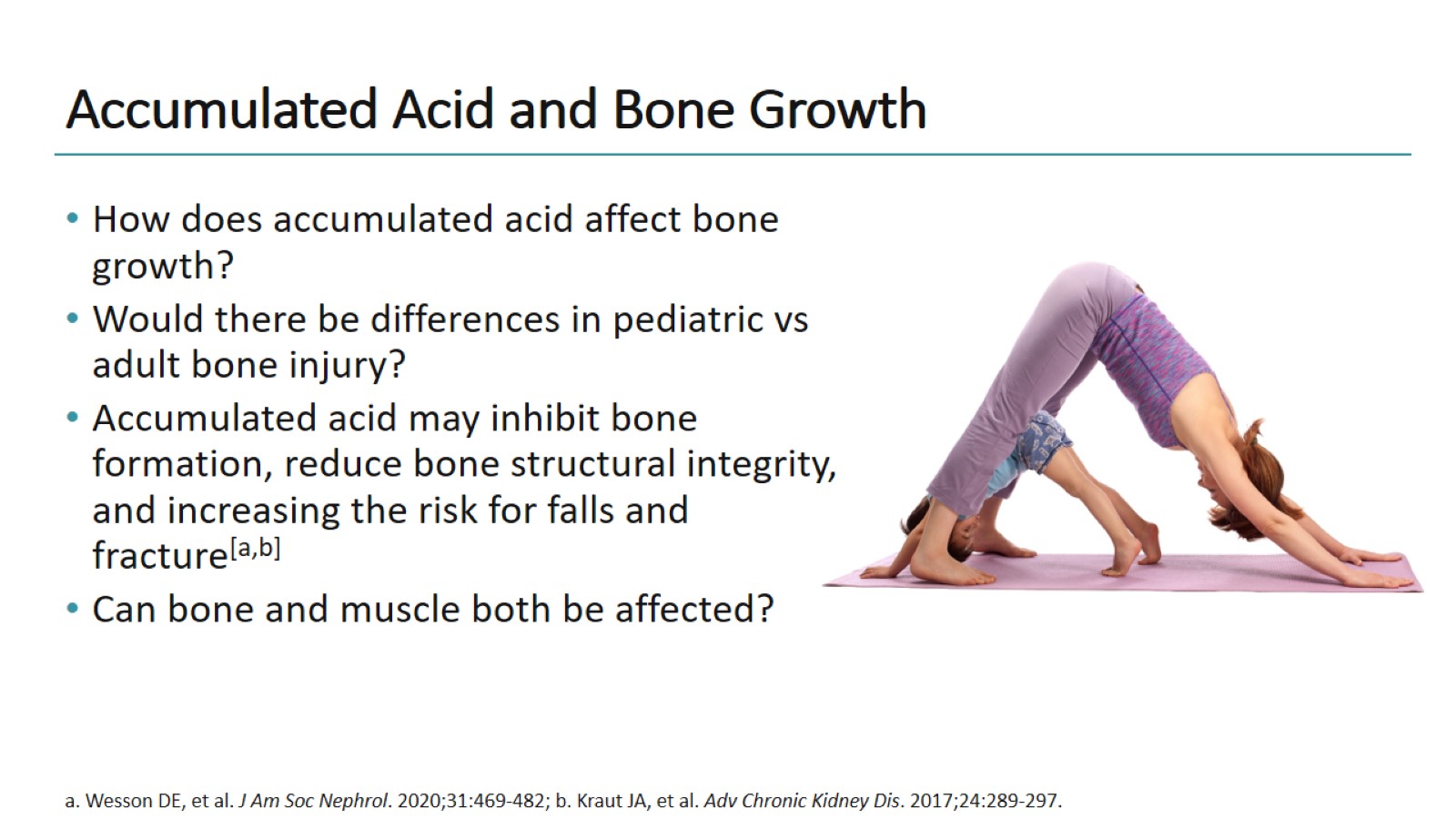 Accumulated Acid and Bone Growth
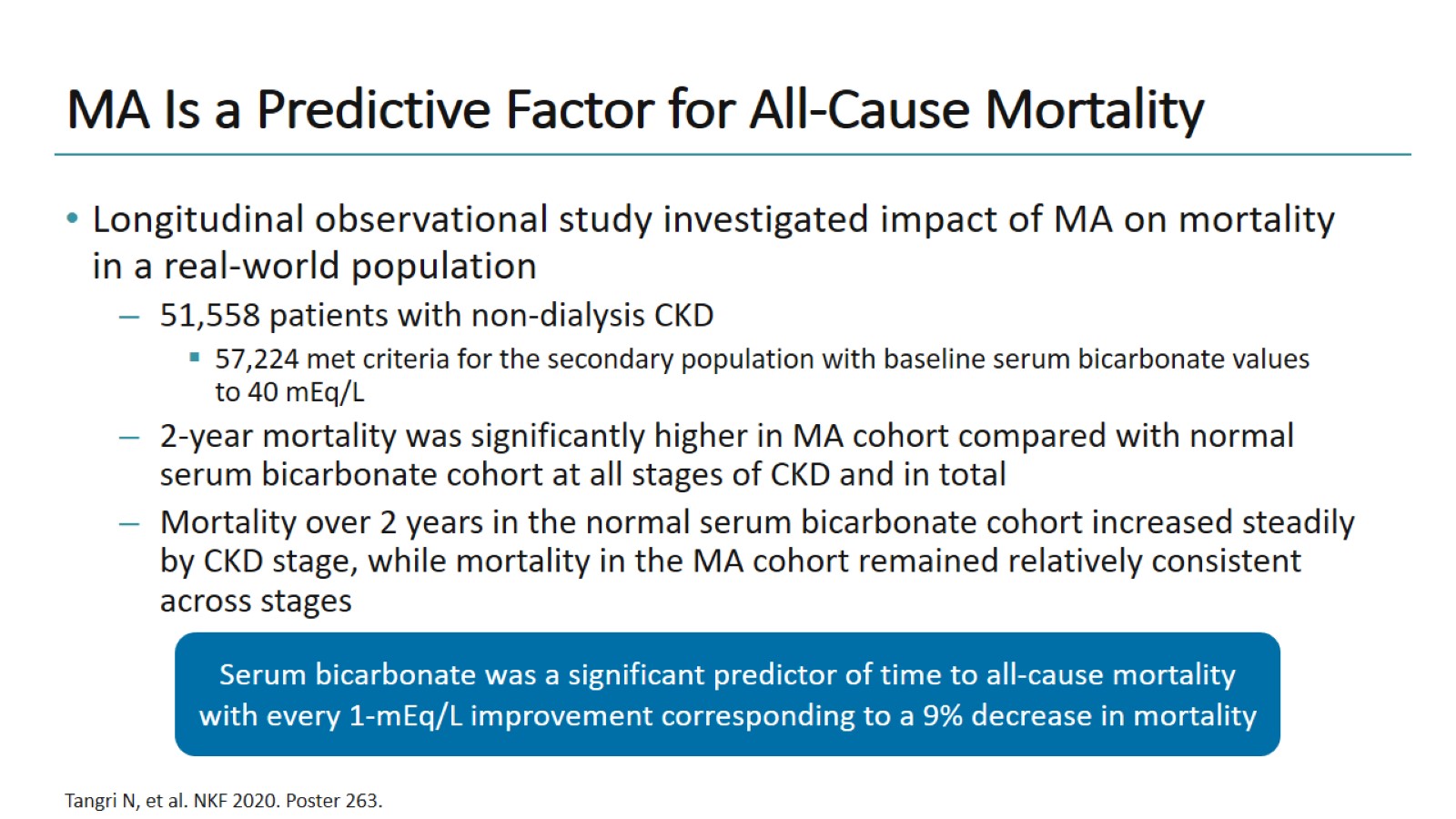 MA Is a Predictive Factor for All-Cause Mortality
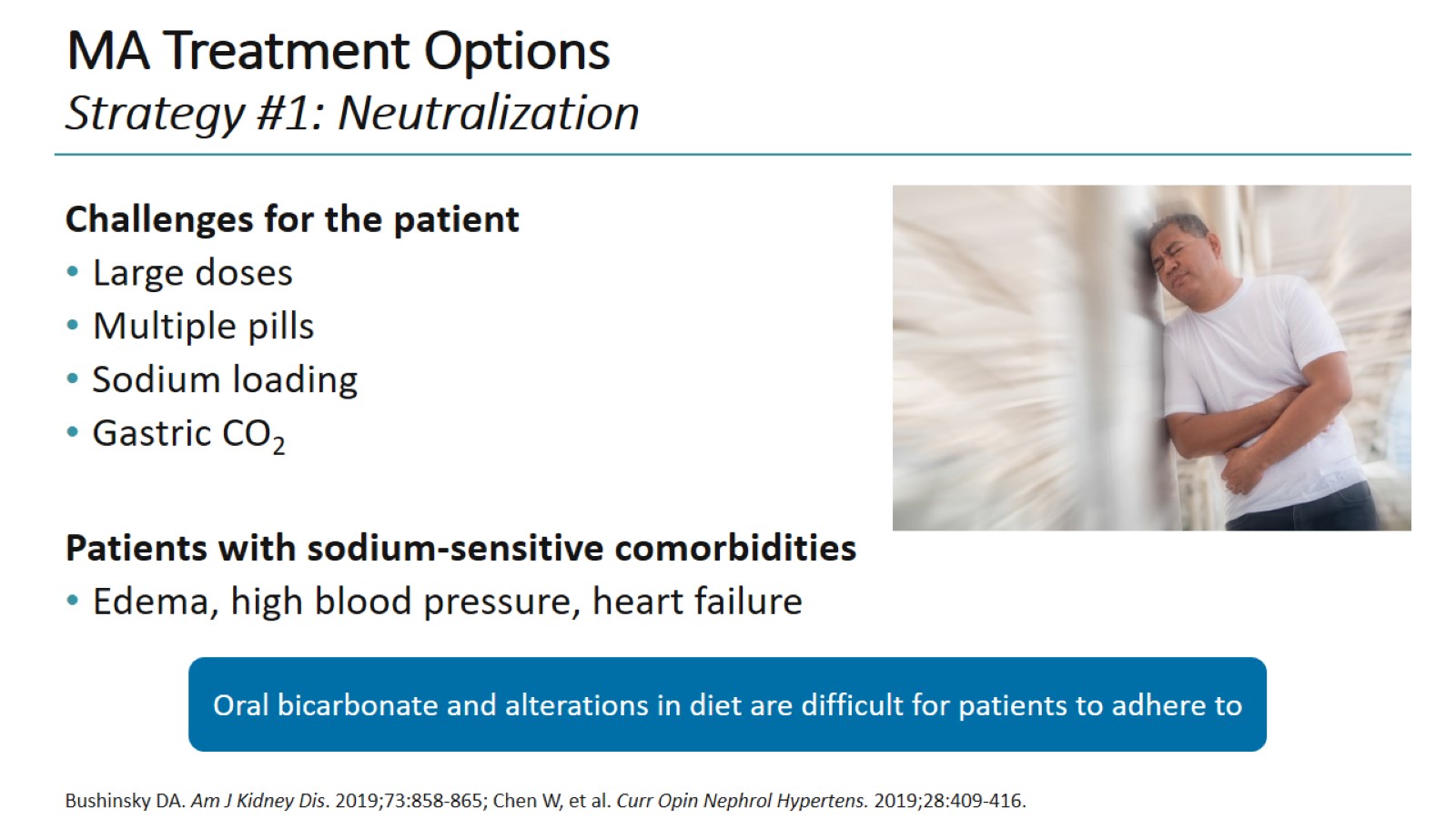 MA Treatment OptionsStrategy #1: Neutralization
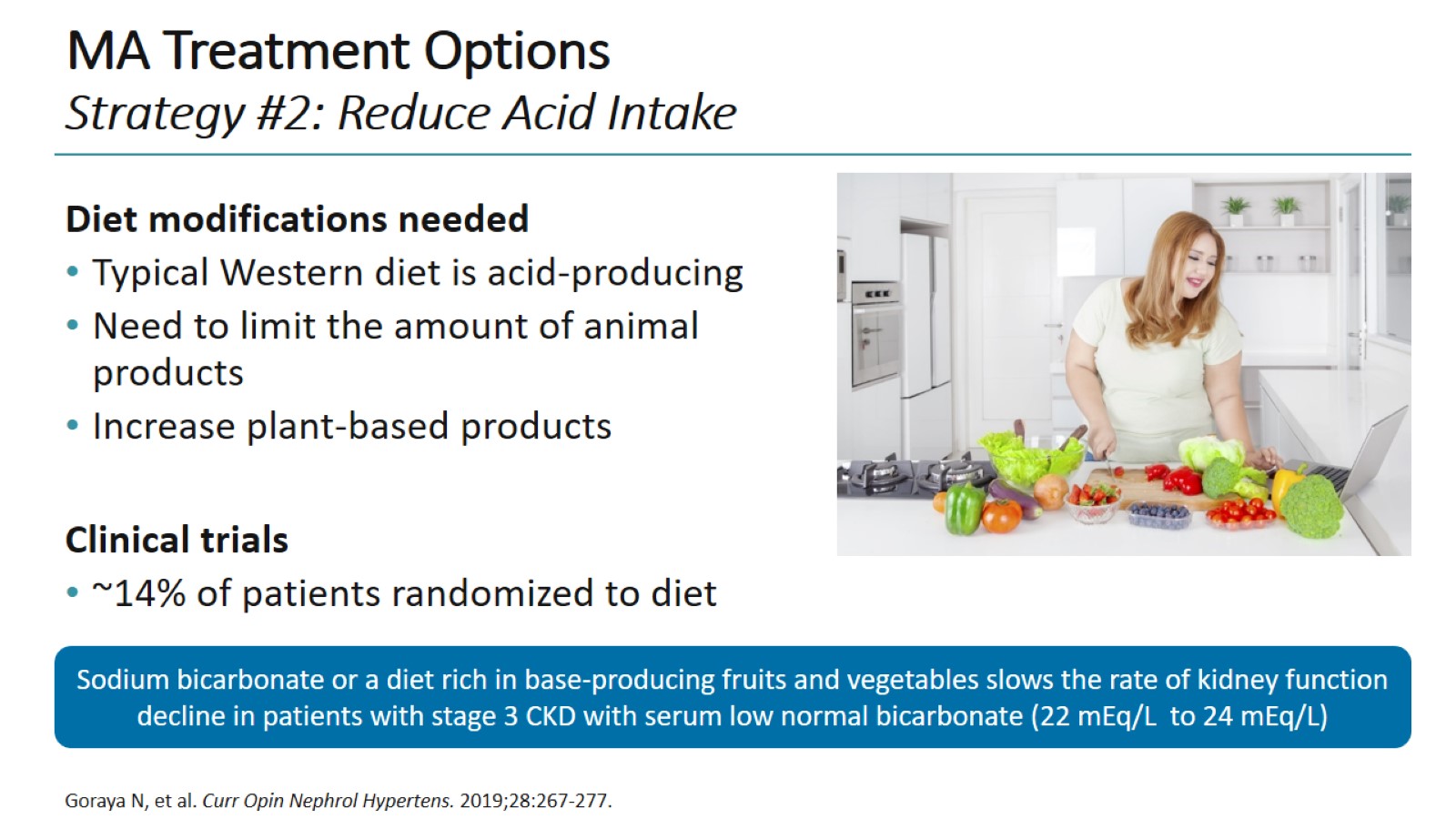 MA Treatment OptionsStrategy #2: Reduce Acid Intake
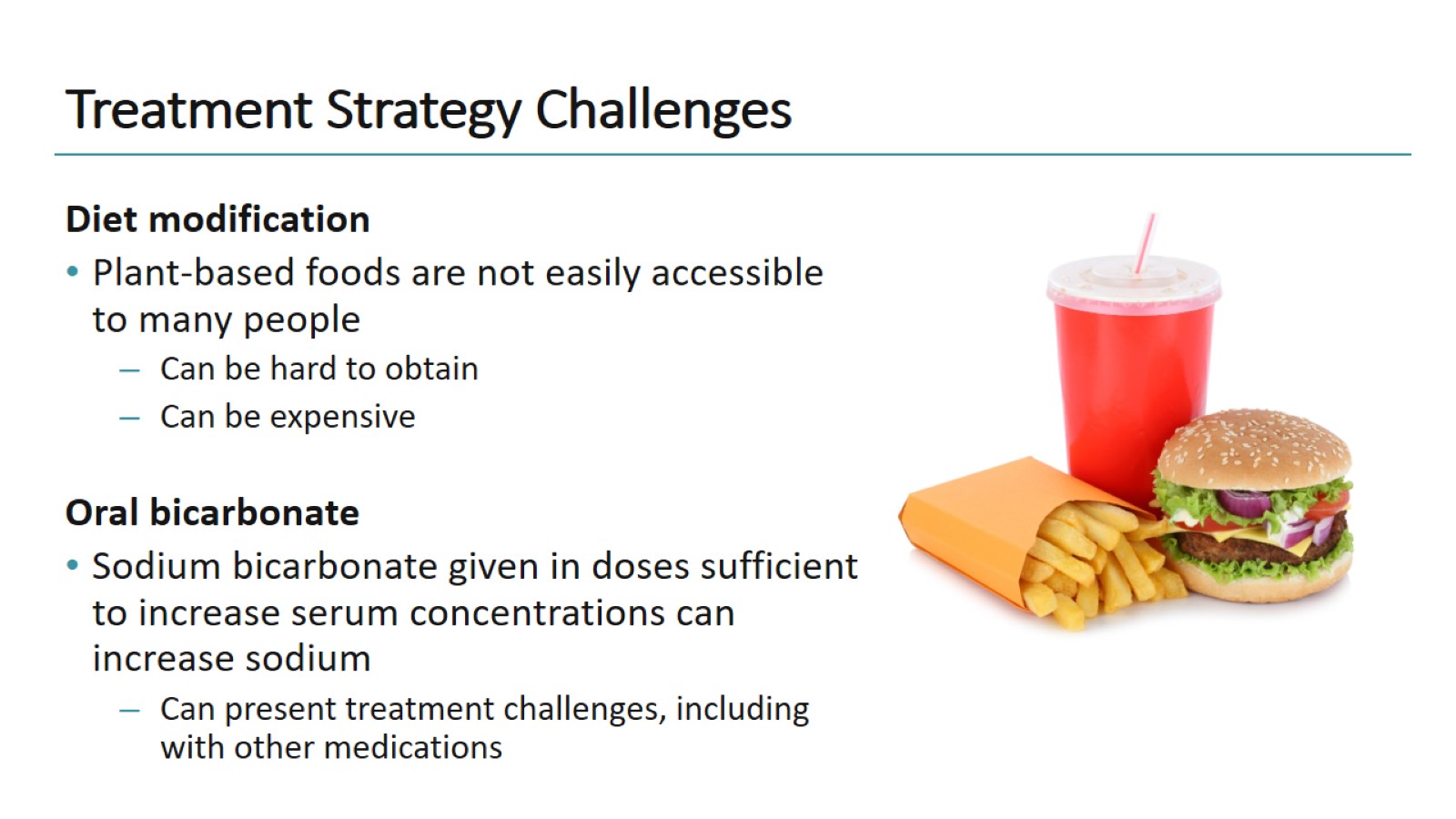 Treatment Strategy Challenges
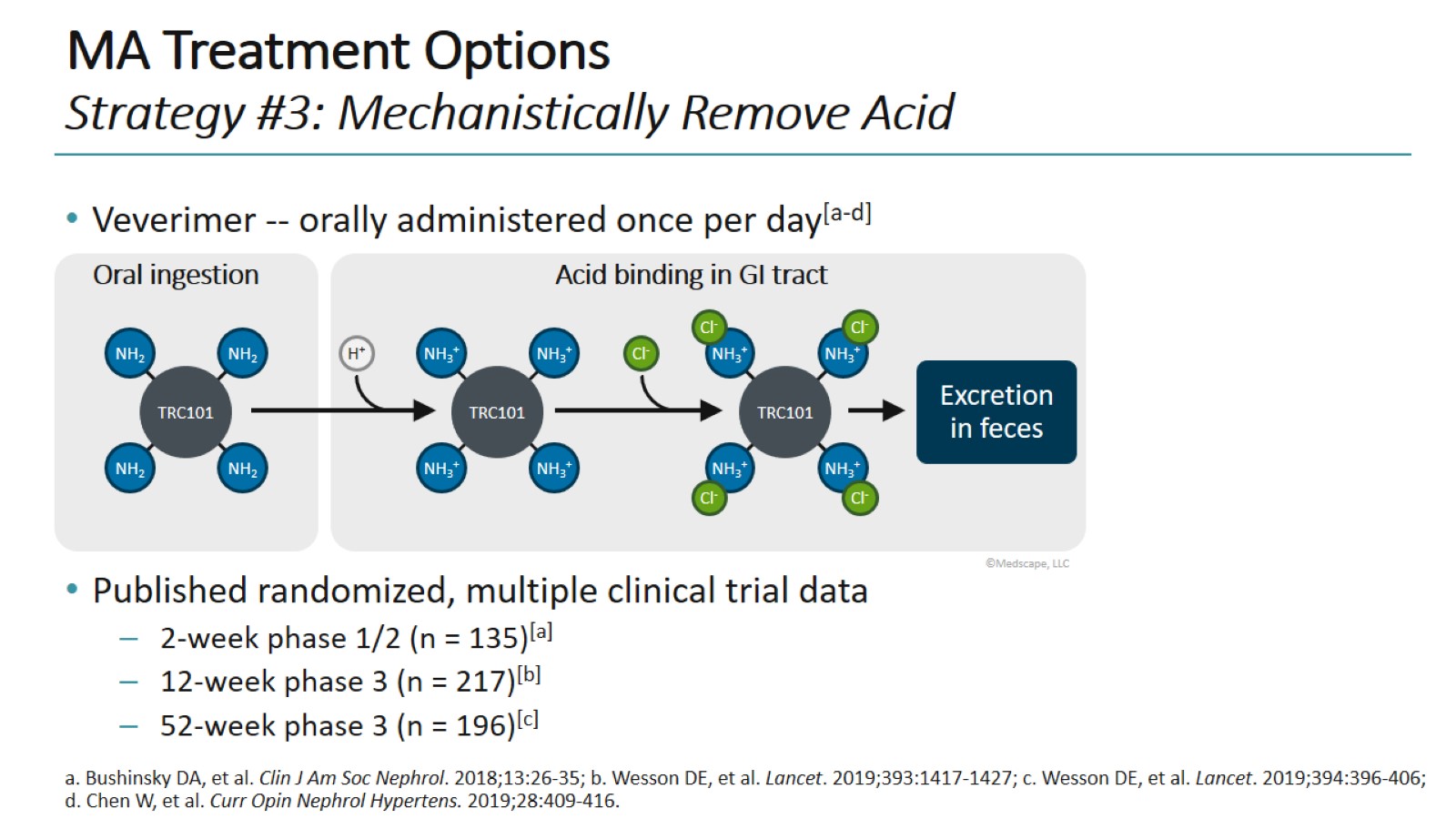 MA Treatment OptionsStrategy #3: Mechanistically Remove Acid
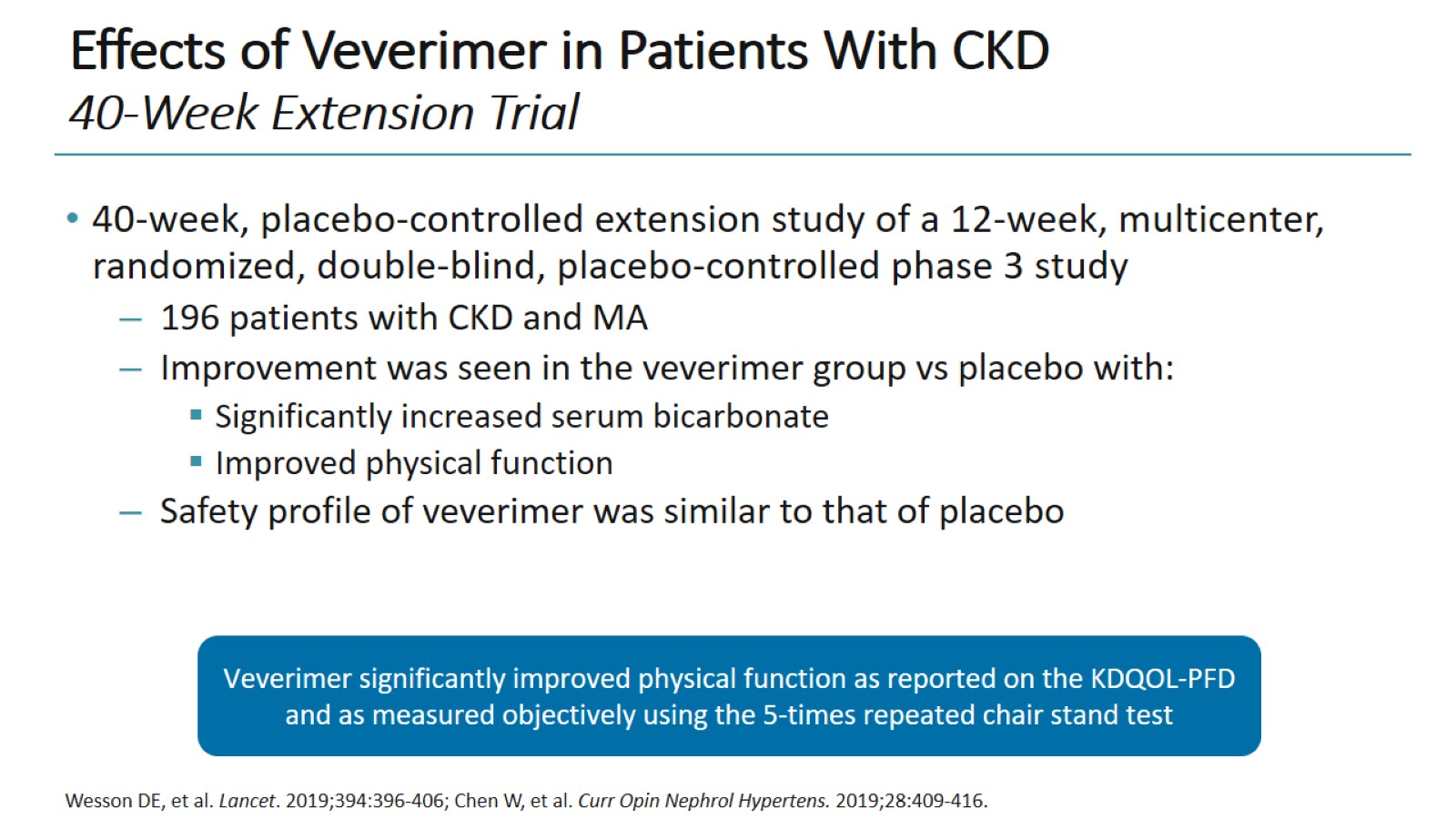 Effects of Veverimer in Patients With CKD40-Week Extension Trial
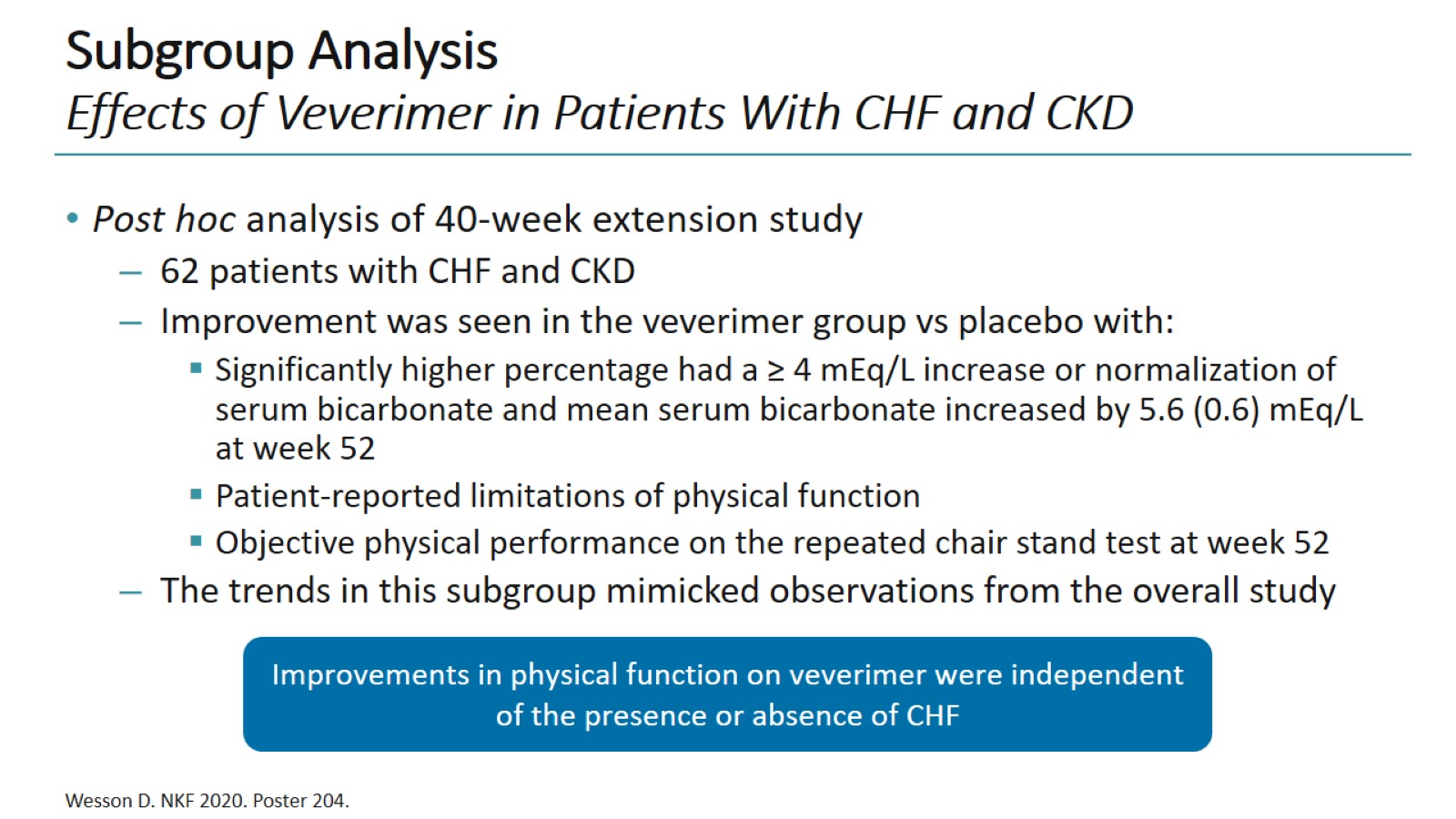 Subgroup AnalysisEffects of Veverimer in Patients With CHF and CKD
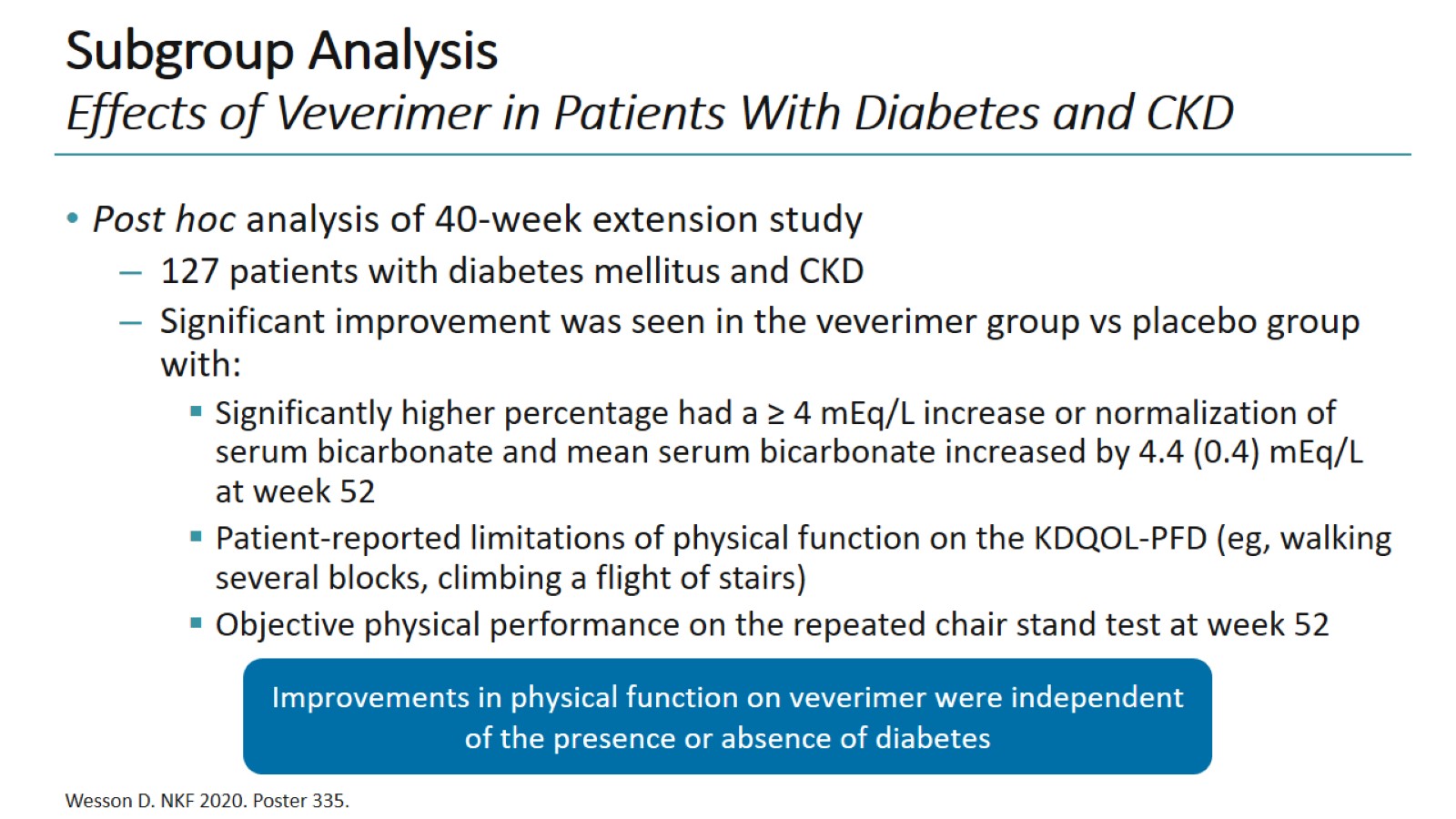 Subgroup AnalysisEffects of Veverimer in Patients With Diabetes and CKD
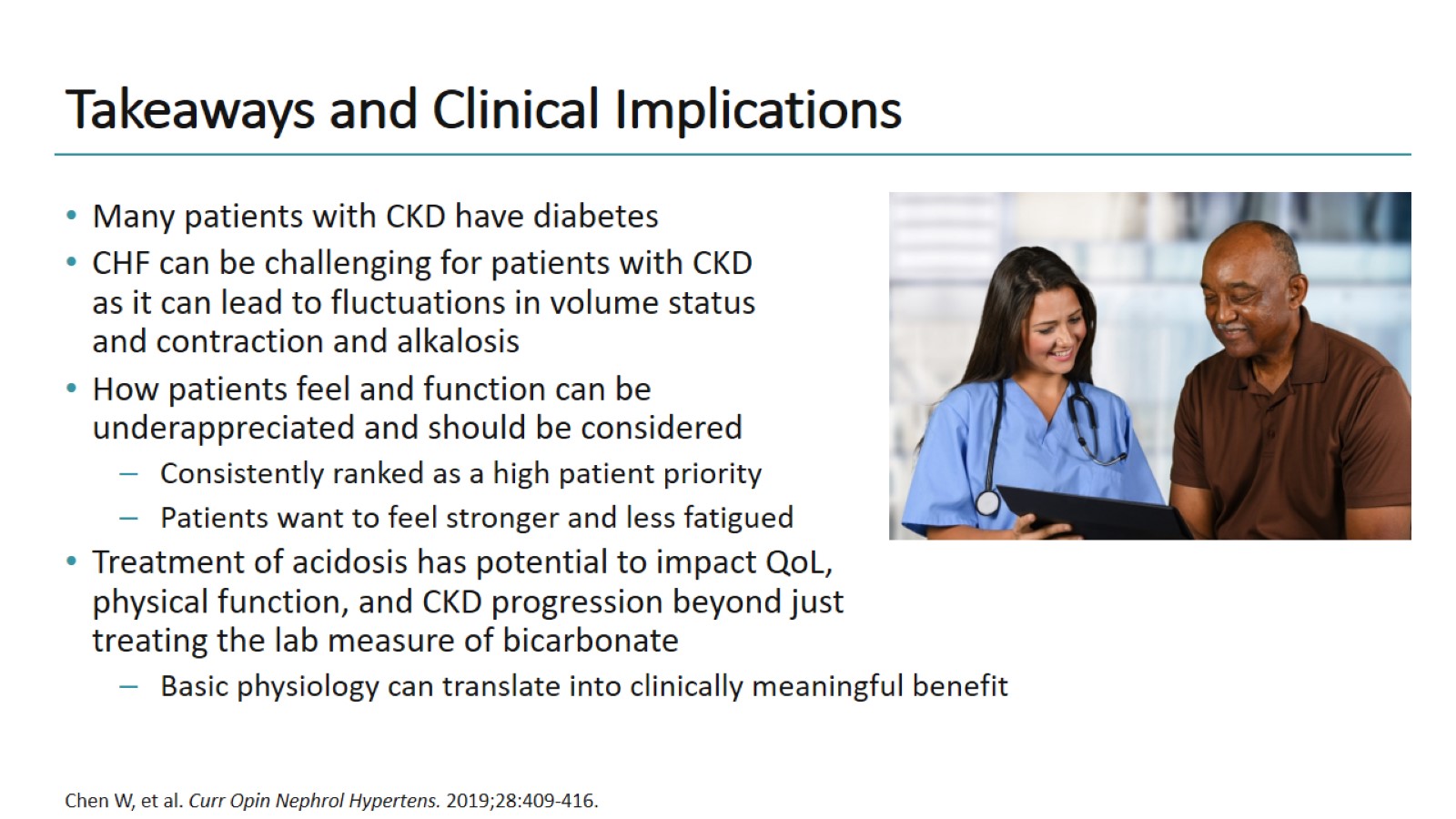 Takeaways and Clinical Implications
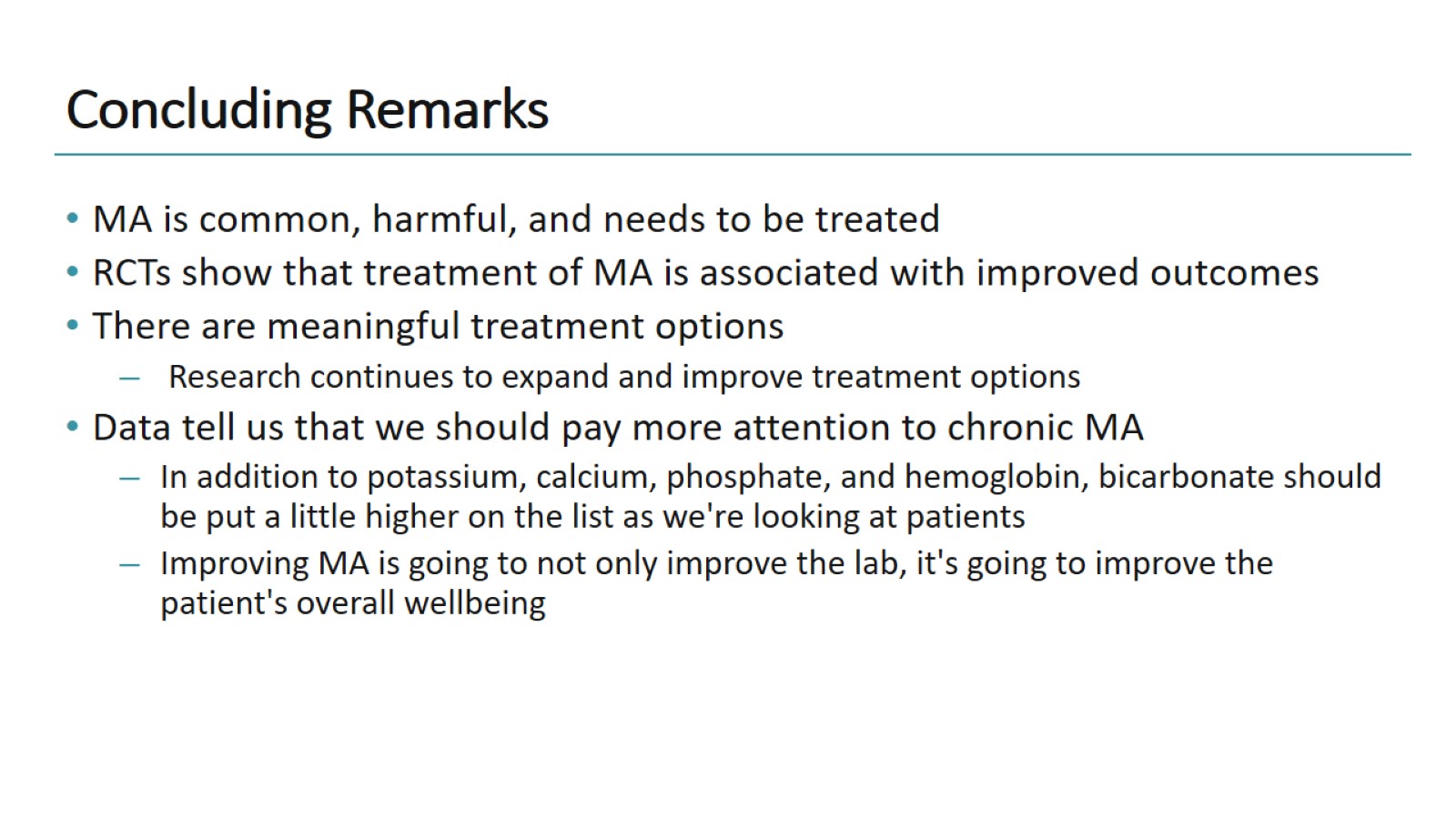 Concluding Remarks
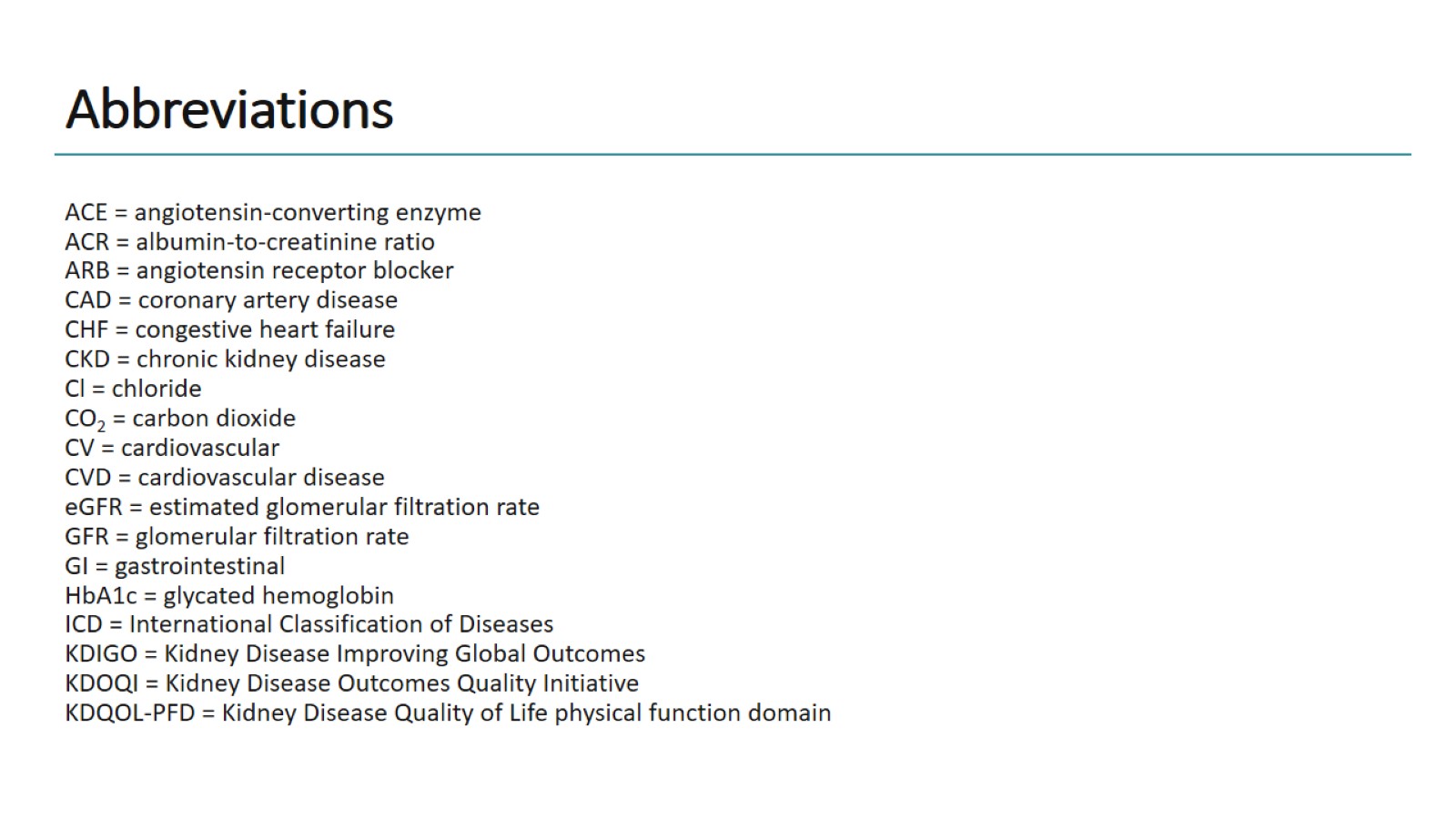 Abbreviations
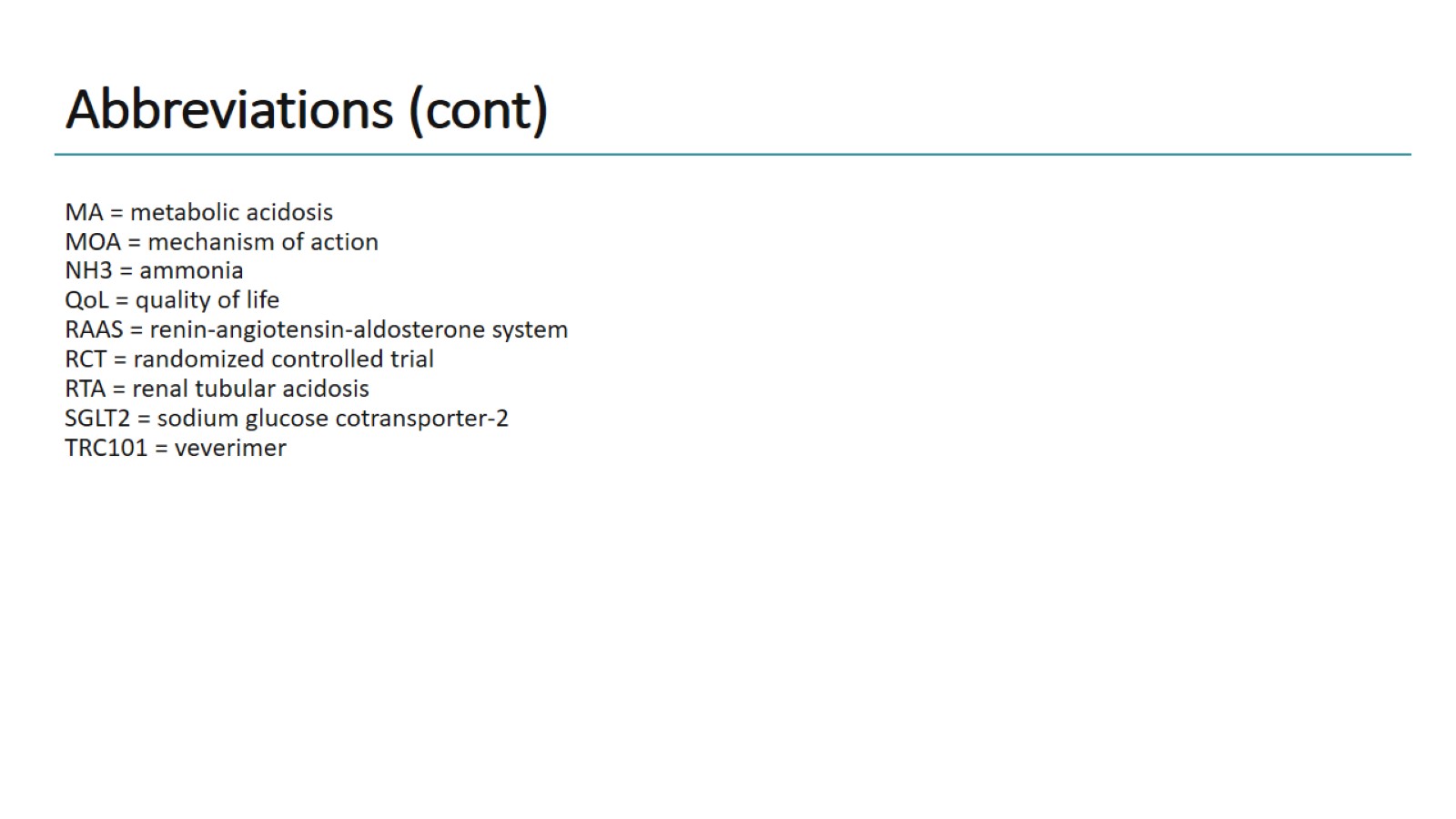 Abbreviations (cont)